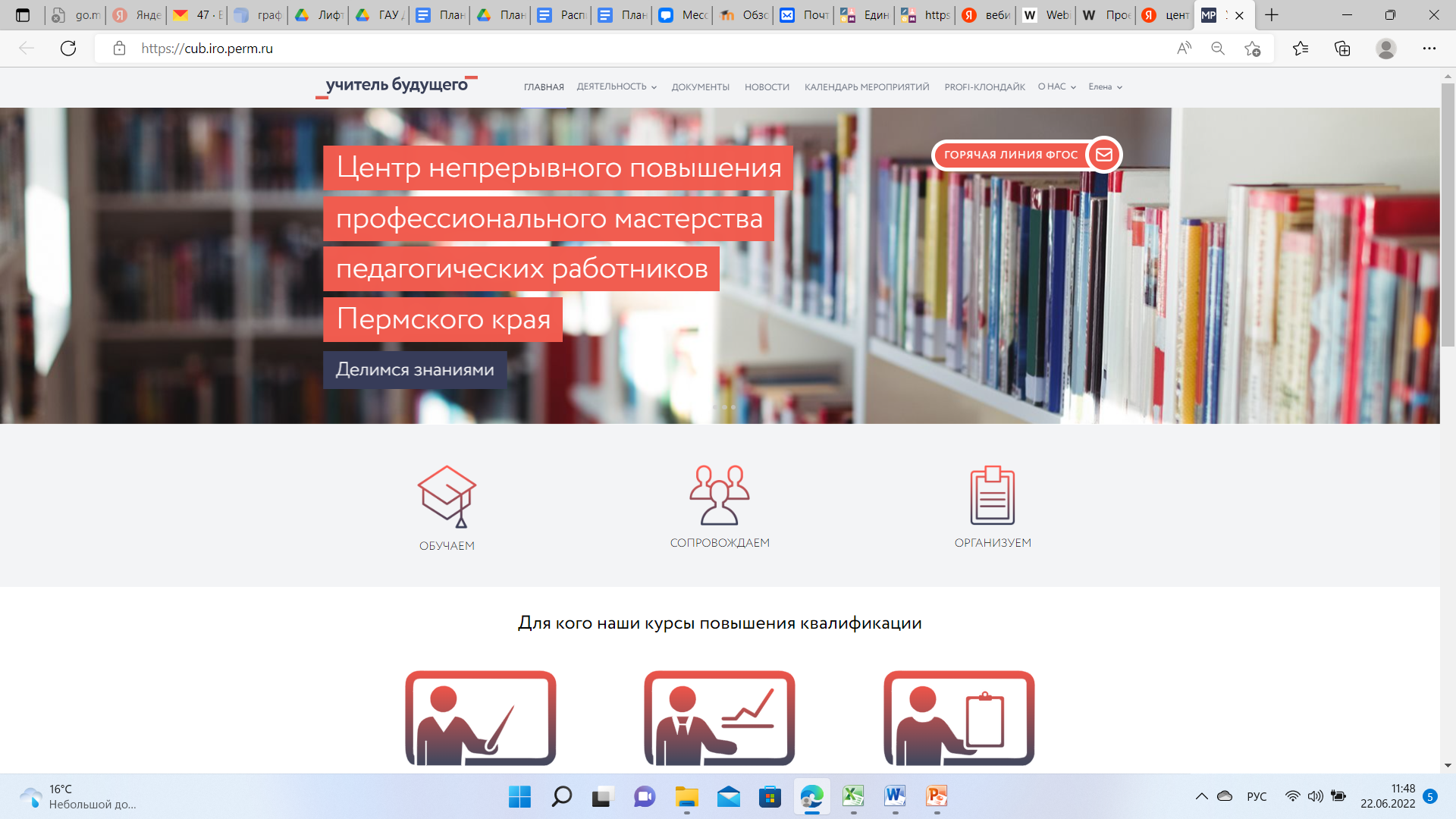 Проектирование рабочих программ 
по математике 
в соответствии с требованиями обновленного ФГОС на основе онлайн конструктора рабочих программ, разработанного  ФГБНУ «ИСРО РАО»
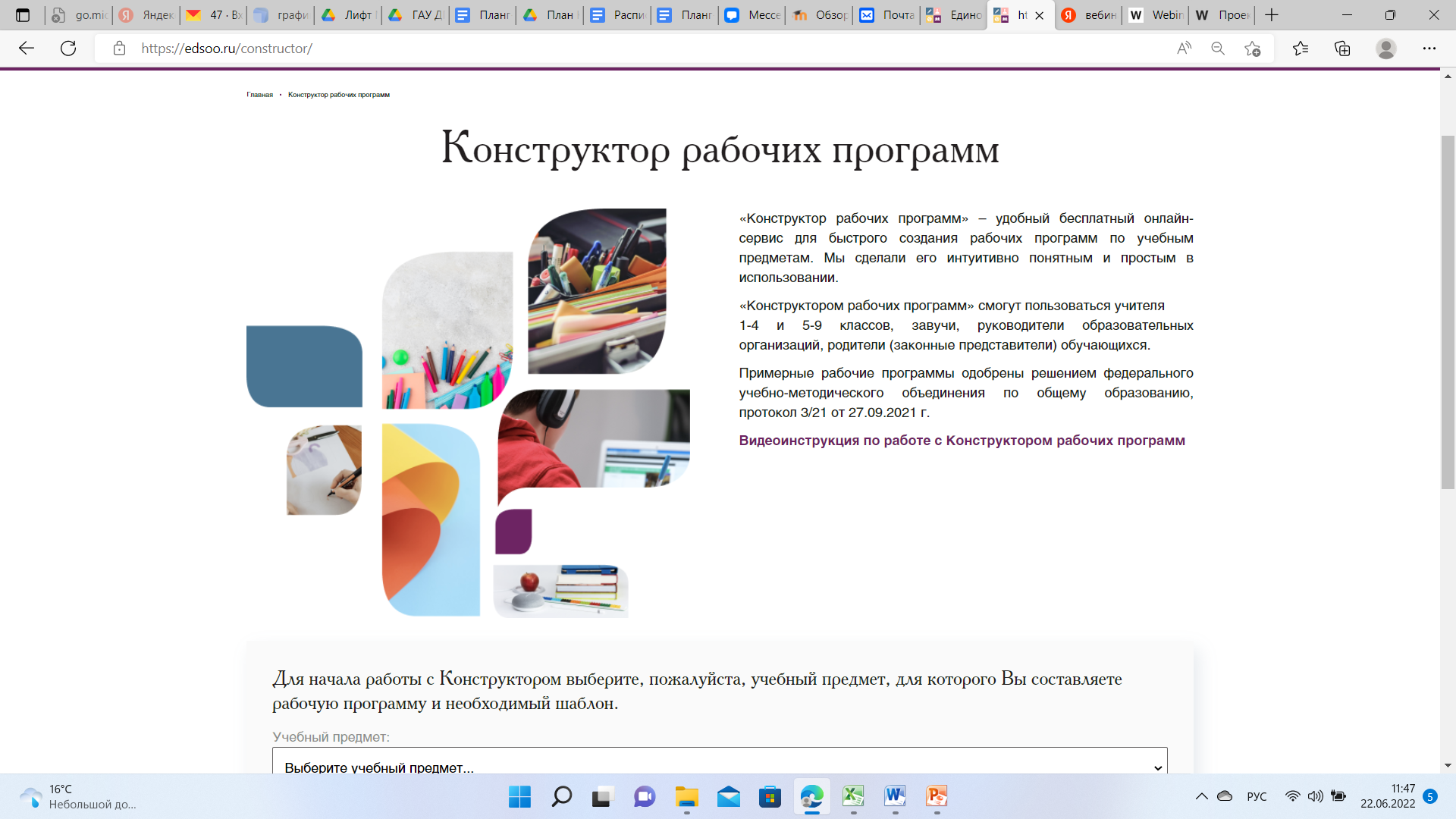 Новикова Елена Олеговна
старший преподаватель кафедры общего образования ГАУ ДПО ИРО ПК 
ЦНППМ ПР
Рабочие программы
Основания для проектирования примерных рабочих программ:
ФГОС НОО, ФГОС ООО: требования к результатам освоения программы начального общего образования, основного общего образования
Примерная программа воспитания
Предметные 
Концепции
Рабочие программы
Структура примерной рабочей программы по учебному предмету
Пояснительная записка.
2. Содержание образования (по годам обучения).
3. Планируемые результаты освоения учебного предмета.
4. Тематическое планирование.
Структура примерной рабочей программы по учебному предмету
Пояснительная записка.
Общая характеристика учебного предмета 
Цели и особенности изучения учебного предмета 
Место учебного предмета в учебном плане
2. Содержание образования (по годам обучения).
3. Планируемые результаты освоения учебного предмета:
личностные результаты, 
метапредметные результаты, 
предметные результаты (по годам обучения)
4. Тематическое планирование:
темы и количество часов, отводимое на их изучение,
основное содержание, 
основные виды деятельности обучающихся
Структура примерной рабочей программы по учебному предмету
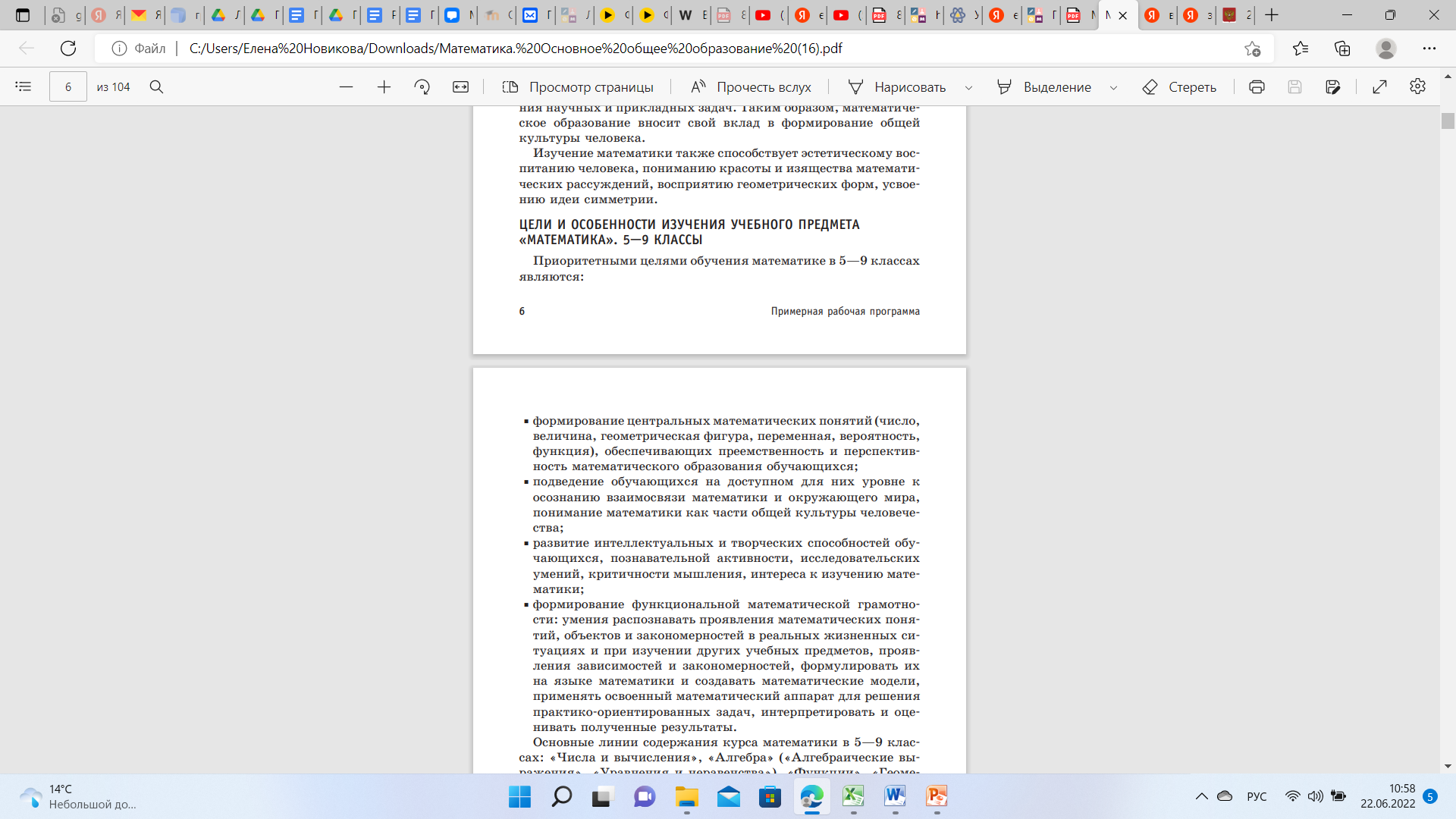 Содержание учебного предмета
(на примере примерной рабочей программы по учебному предмету «Математика» (базовый уровень))
5 класс:
Натуральные числа и нуль. Дроби. Решение текстовых задач. Наглядная геометрия.
8 класс (алгебра):
Числа и вычисления. Алгебраические выражения. Уравнения и неравенства. Функции.
6 класс:
Натуральные числа. Дроби. Положительные и отрицательные числа. Буквенные выражения. Решение текстовых задач. Наглядная геометрия.
9 класс (алгебра):
Числа и вычисления. Алгебраические выражения. Уравнения и неравенства. Системы уравнений. Функции. Числовые последовательности
СОДЕРЖАНИЕ УЧЕБНОГО КУРСА
7 класс (алгебра):
Числа и вычисления (рациональные числа). Алгебраические выражения. Уравнения. Координаты и графики. Функции.
Планируемые результаты освоения учебных предметов: личностные и метапредметные
(на примере примерной рабочей программы по учебному предмету «Математика» (базовый уровень))
Личностные результаты в сферах:
патриотического воспитания
гражданского воспитания 
духовно-нравственной сфере
ценности научного познания
эстетического воспитания
ценностного отношения к жизни и здоровью
трудового воспитания 
экологического воспитания
адаптации к меняющимся условиям социальной и природной среды
Метапредметные результаты в сферах:
универсальных учебных познавательных действий:
базовые логические действия,
базовые исследовательские действия, 
работа с информацией
универсальных учебных коммуникативных действий:
общение, 
совместная деятельность
универсальных учебных регулятивных действий: 
самоорганизация учебной деятельности, 
самоконтроль
Планируемые результаты освоения учебных предметов: предметные
Предметные результаты представлены по годам обучения, выражены в деятельностной форме, отражают сформированность у обучающихся определённых умений.

В составе предметных результатов выделяют: 
 освоенные обучающимися знания, умения и способы действий, специфические для каждого учебного предмета, 
виды деятельности по получению нового знания, его интерпретации, преобразованию и применению в различных учебных и новых ситуациях
Тематическое планирование (на примере примерной рабочей программы по учебному предмету «Математика»)
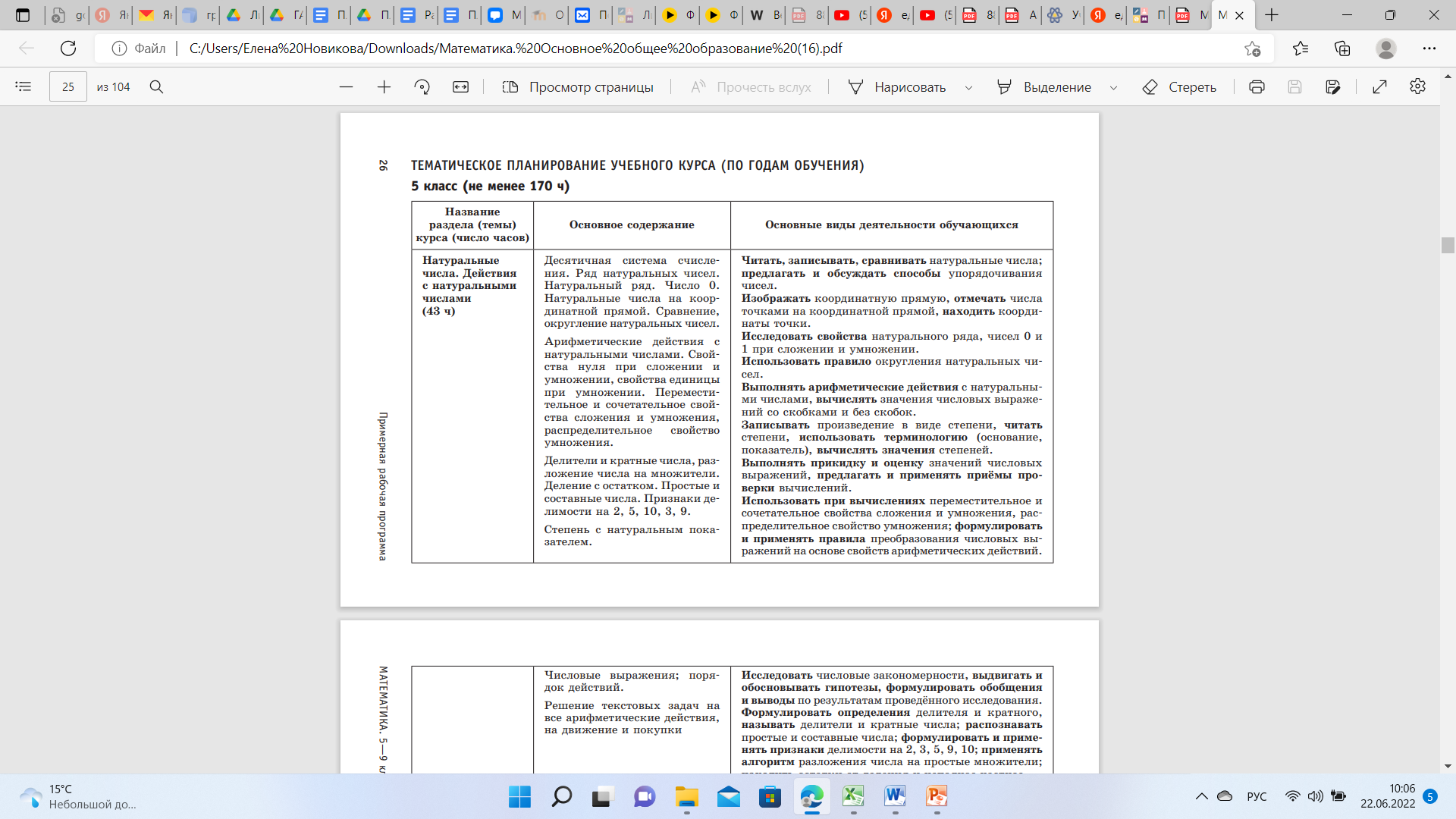 Примерная рабочая программа - методический ориентир для учителя
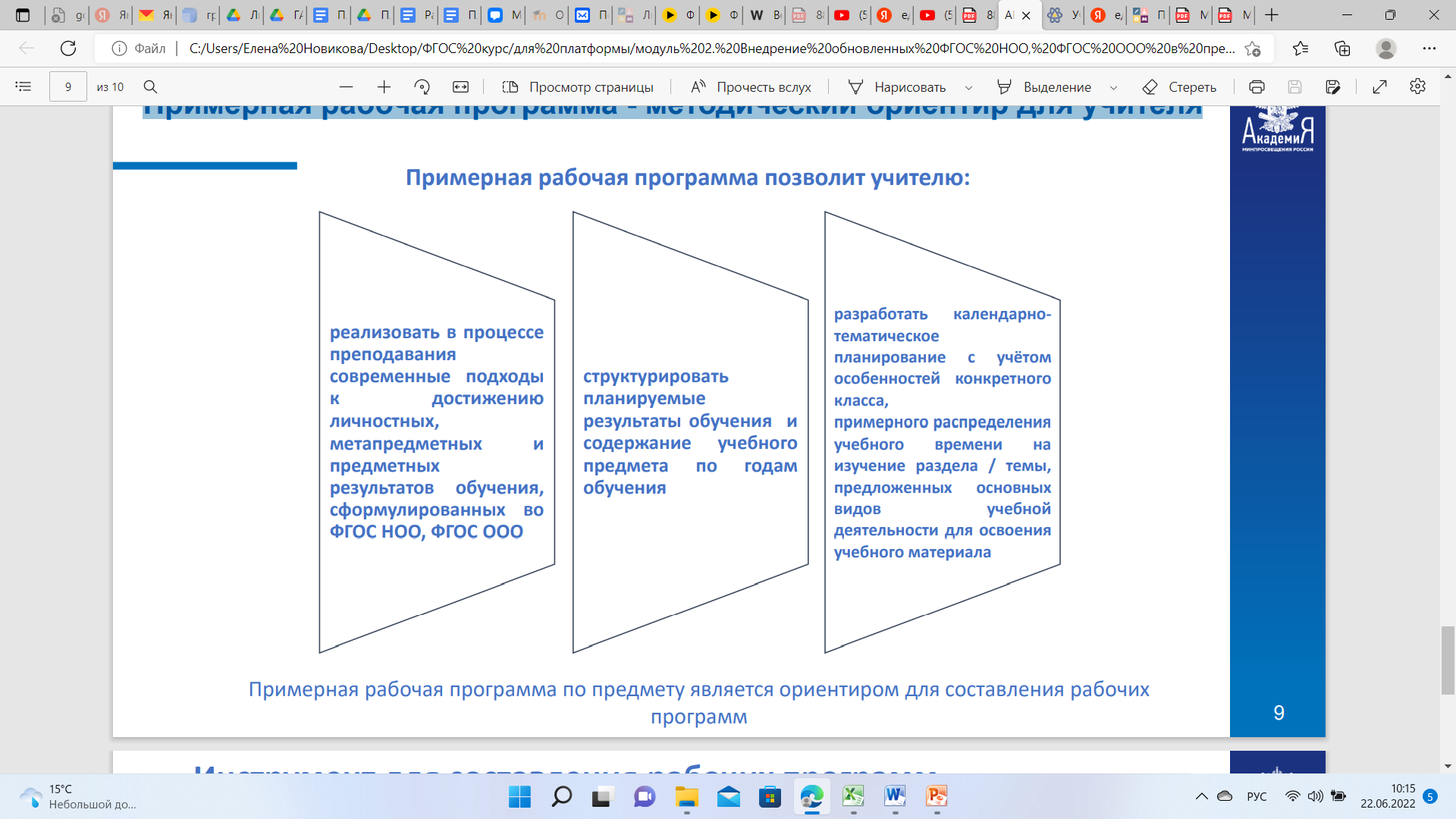 Ошибки при составление рабочих программ
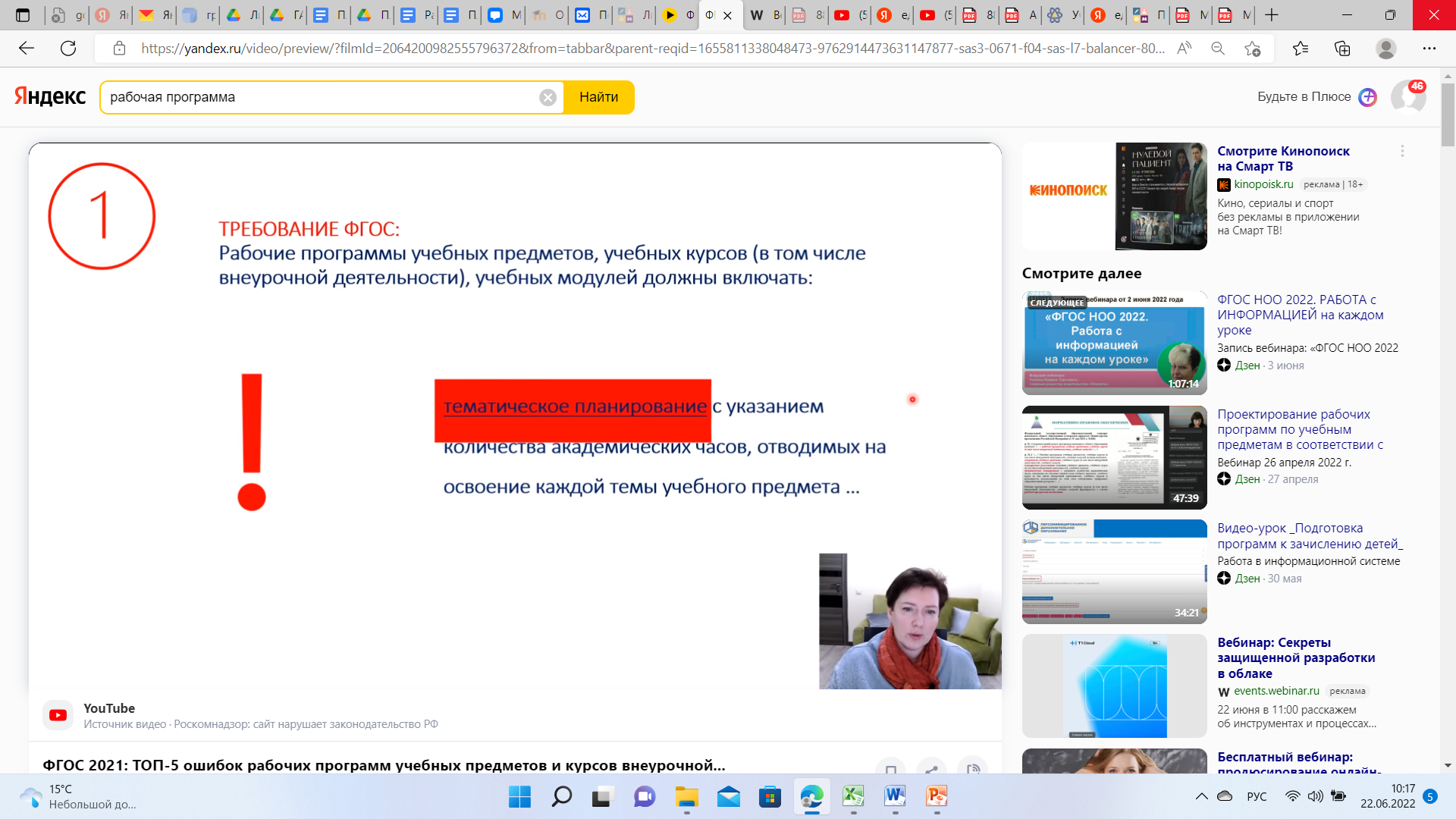 Данилова Т.Н., к.п.н.
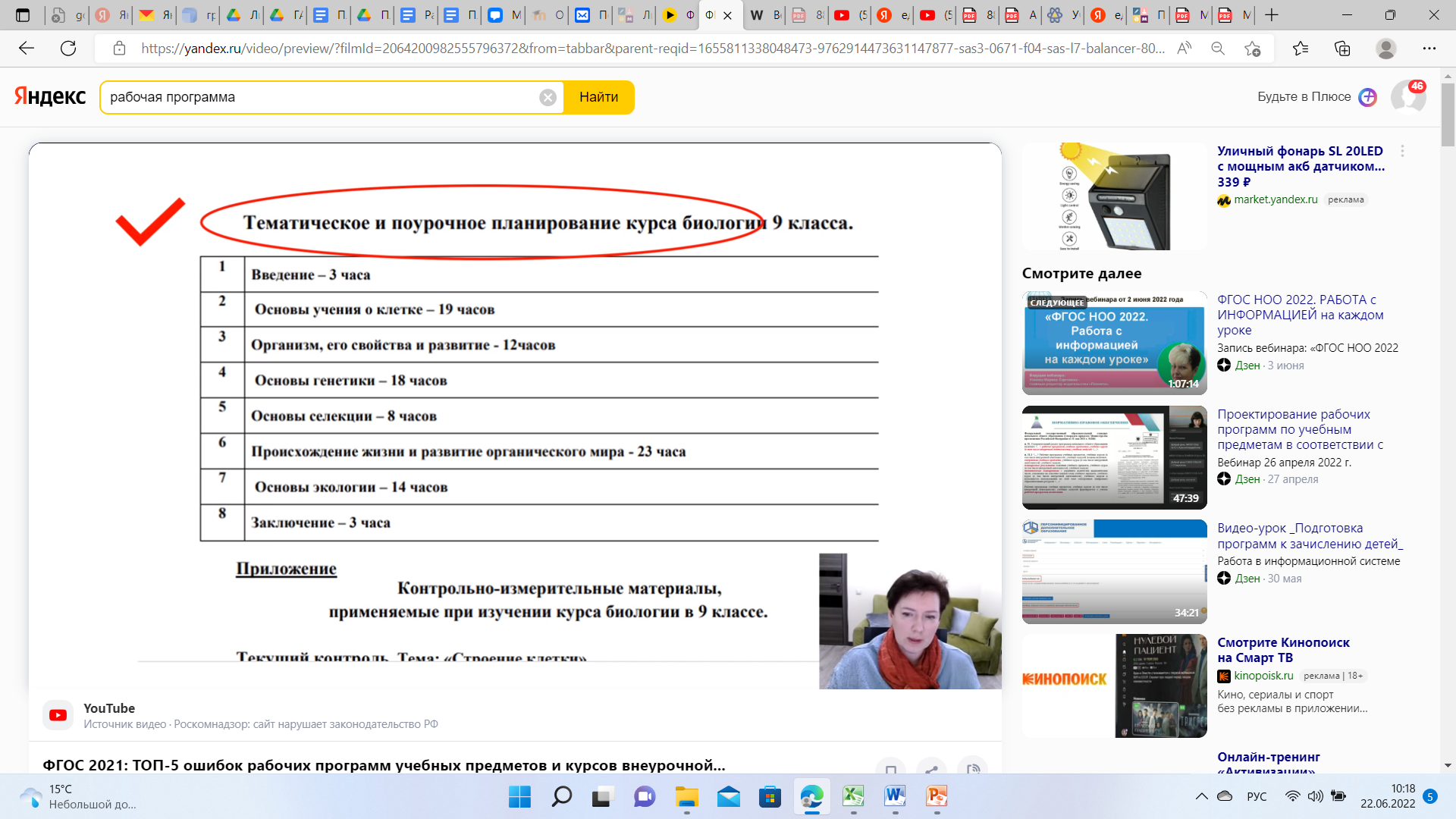 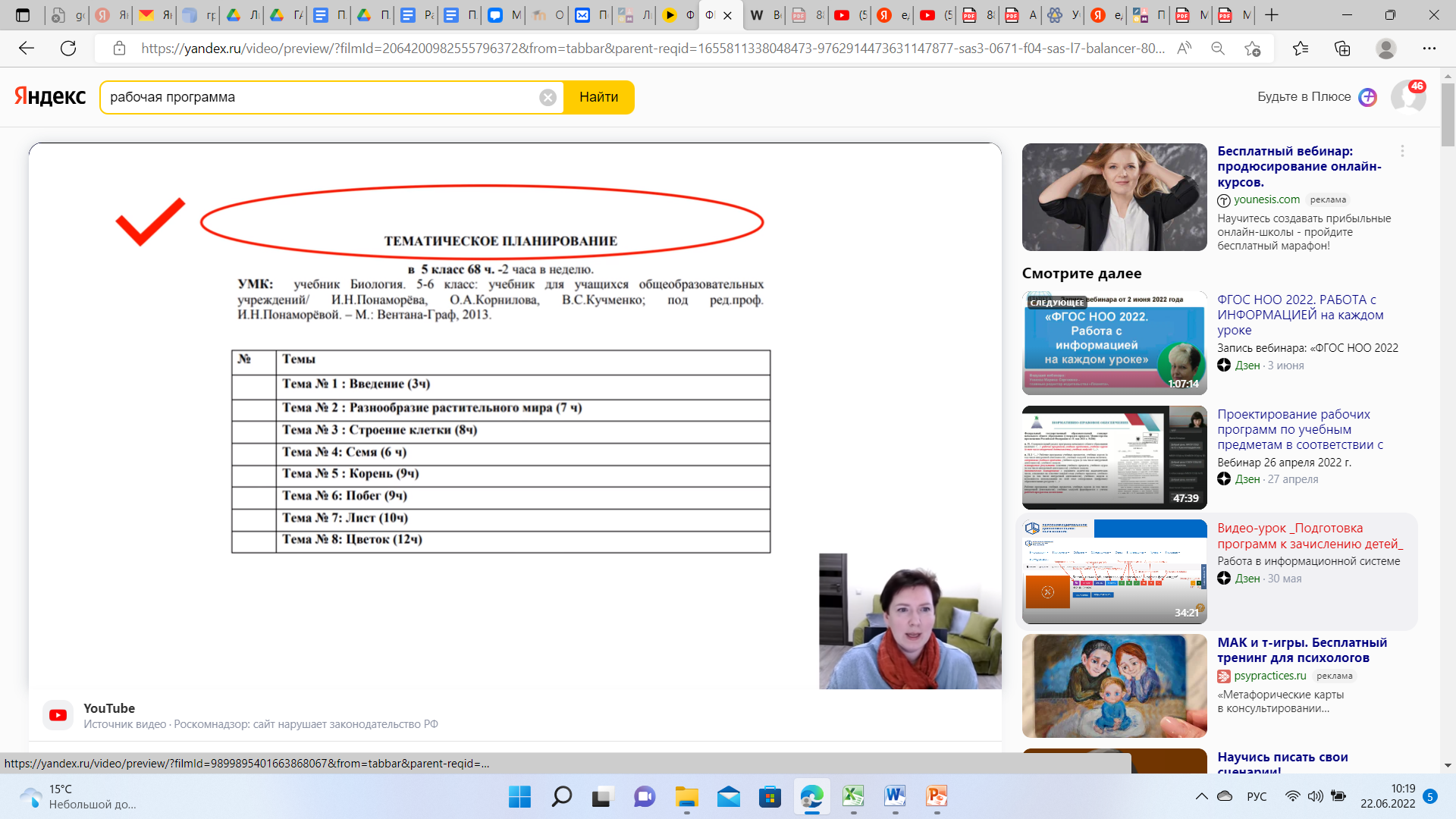 Данилова Т.Н., к.п.н.
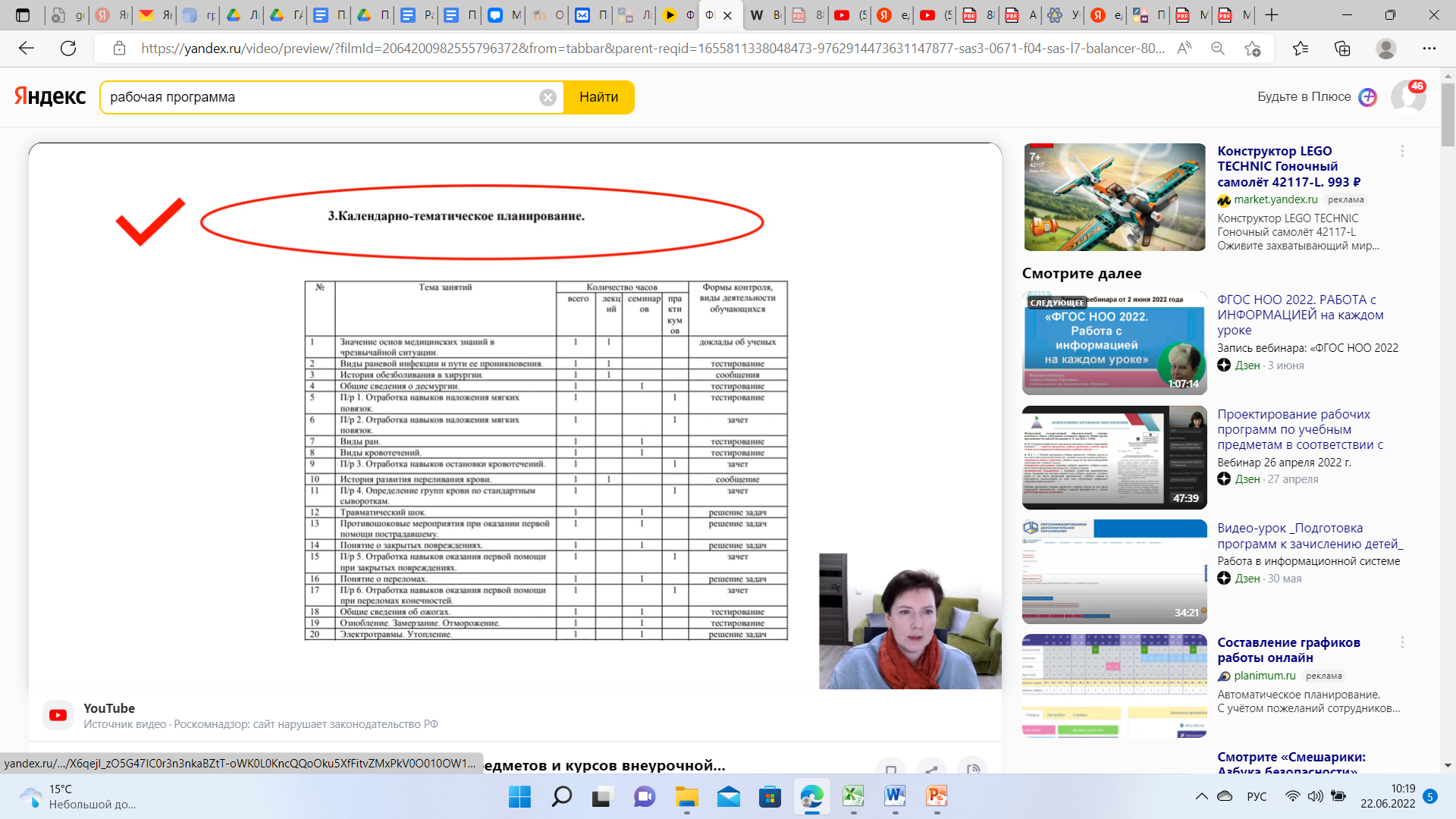 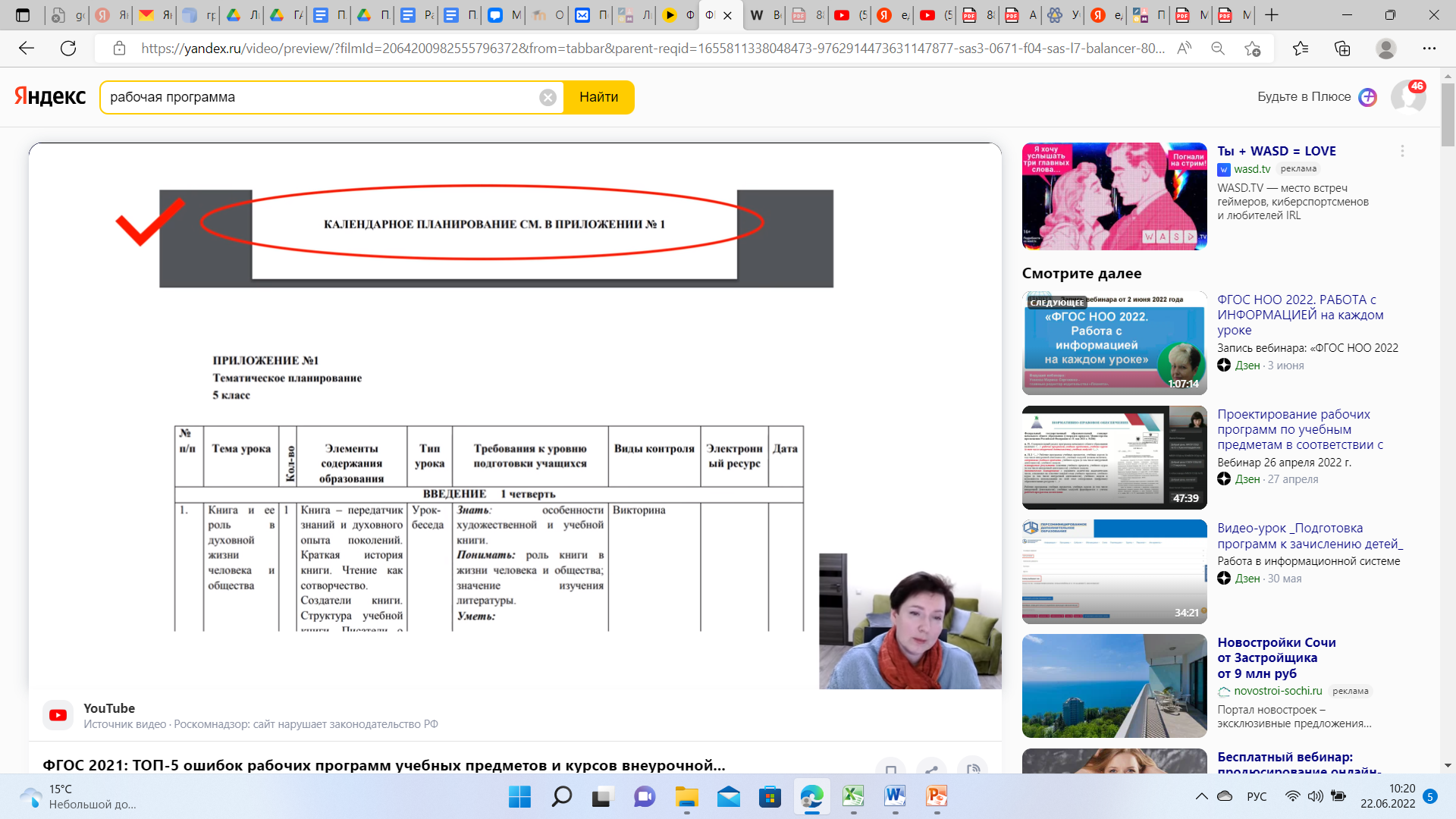 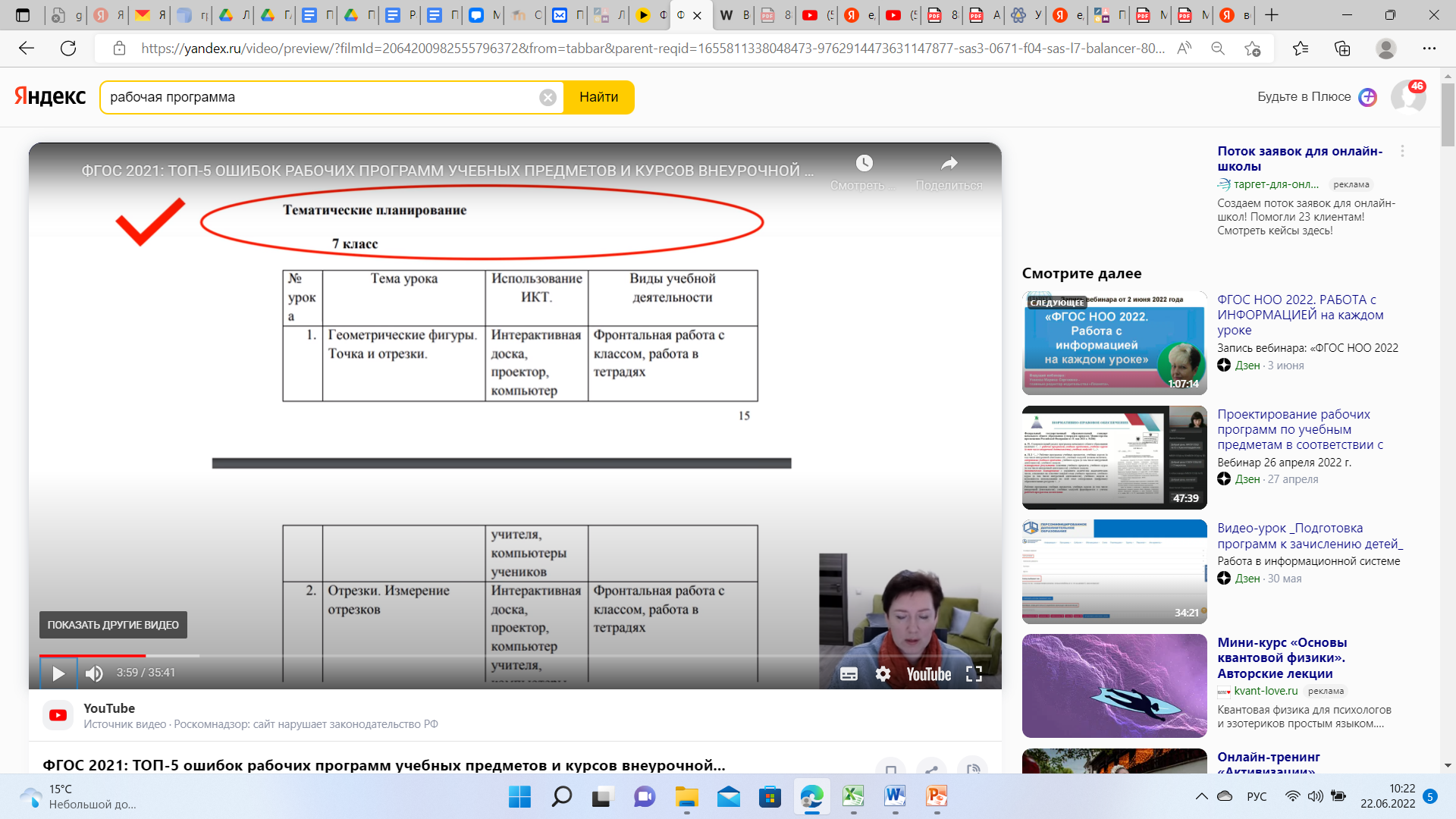 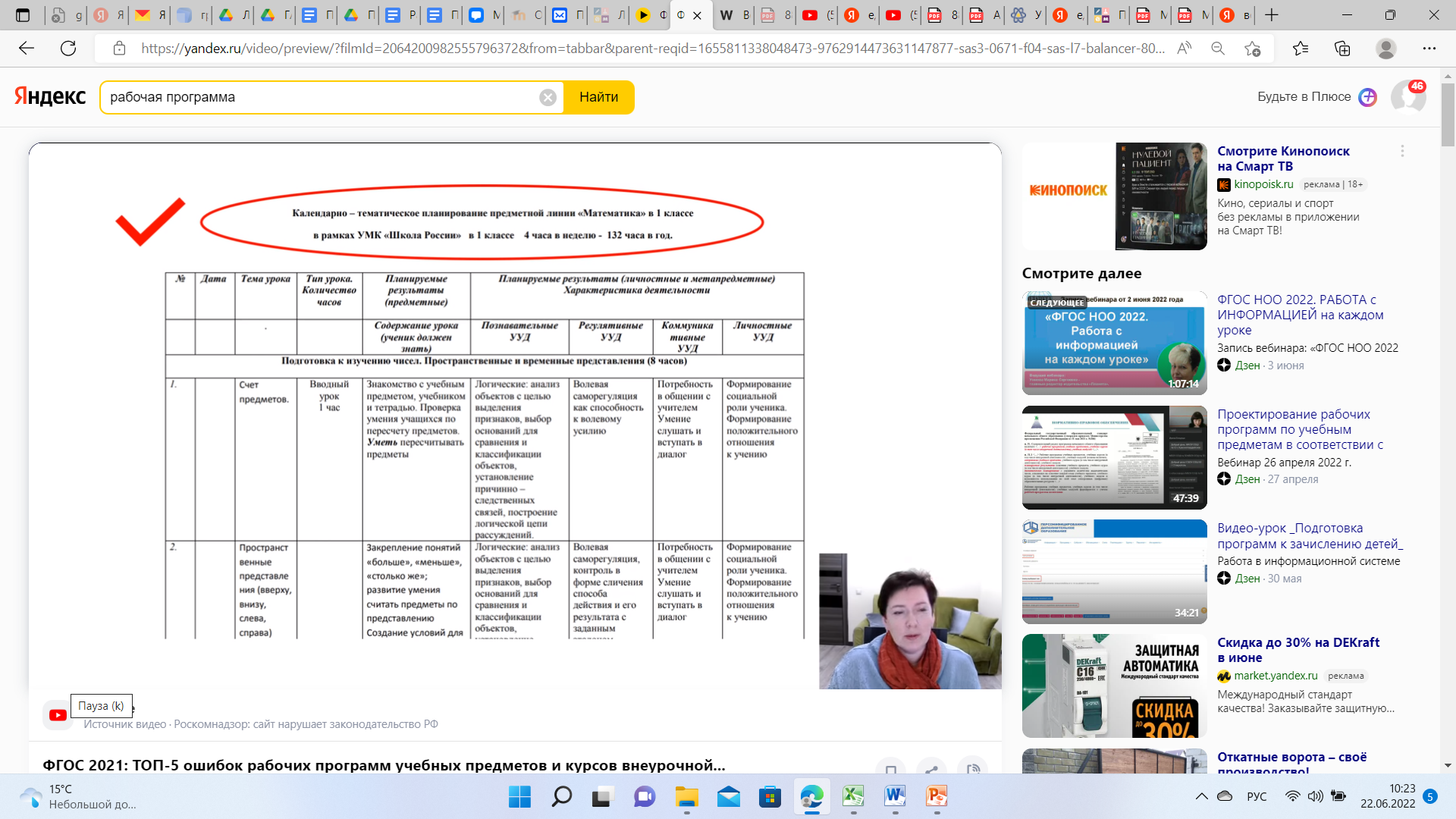 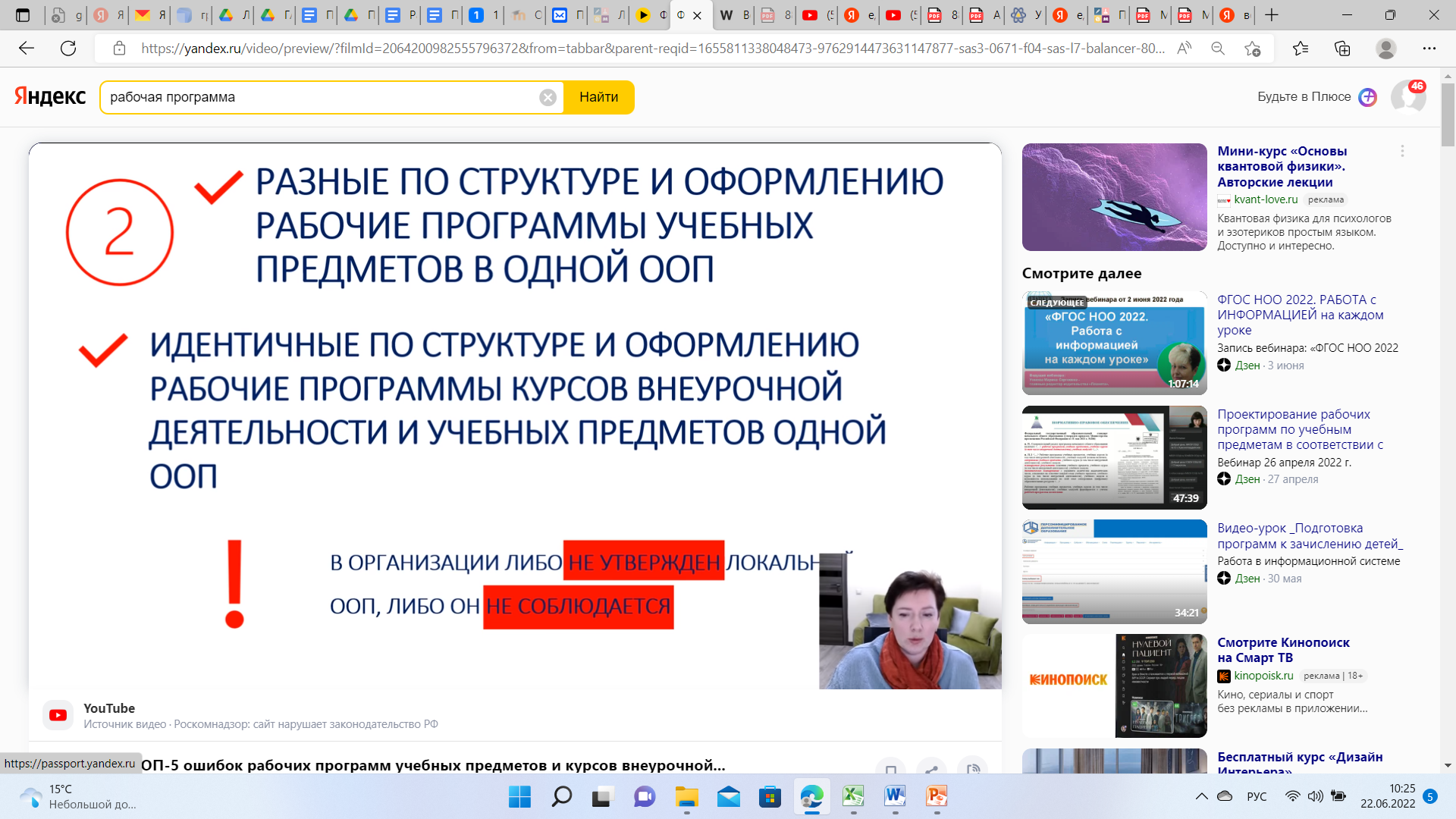 В ОРГАНИЗАЦИИ ЛИБО НЕ УТВЕРЖДЕН ЛОКАЛЬНЫЙ АКТ ООП,
 
ЛИБО НЕ СОБЛЮДАЕТСЯ
Данилова Т.Н., к.п.н.
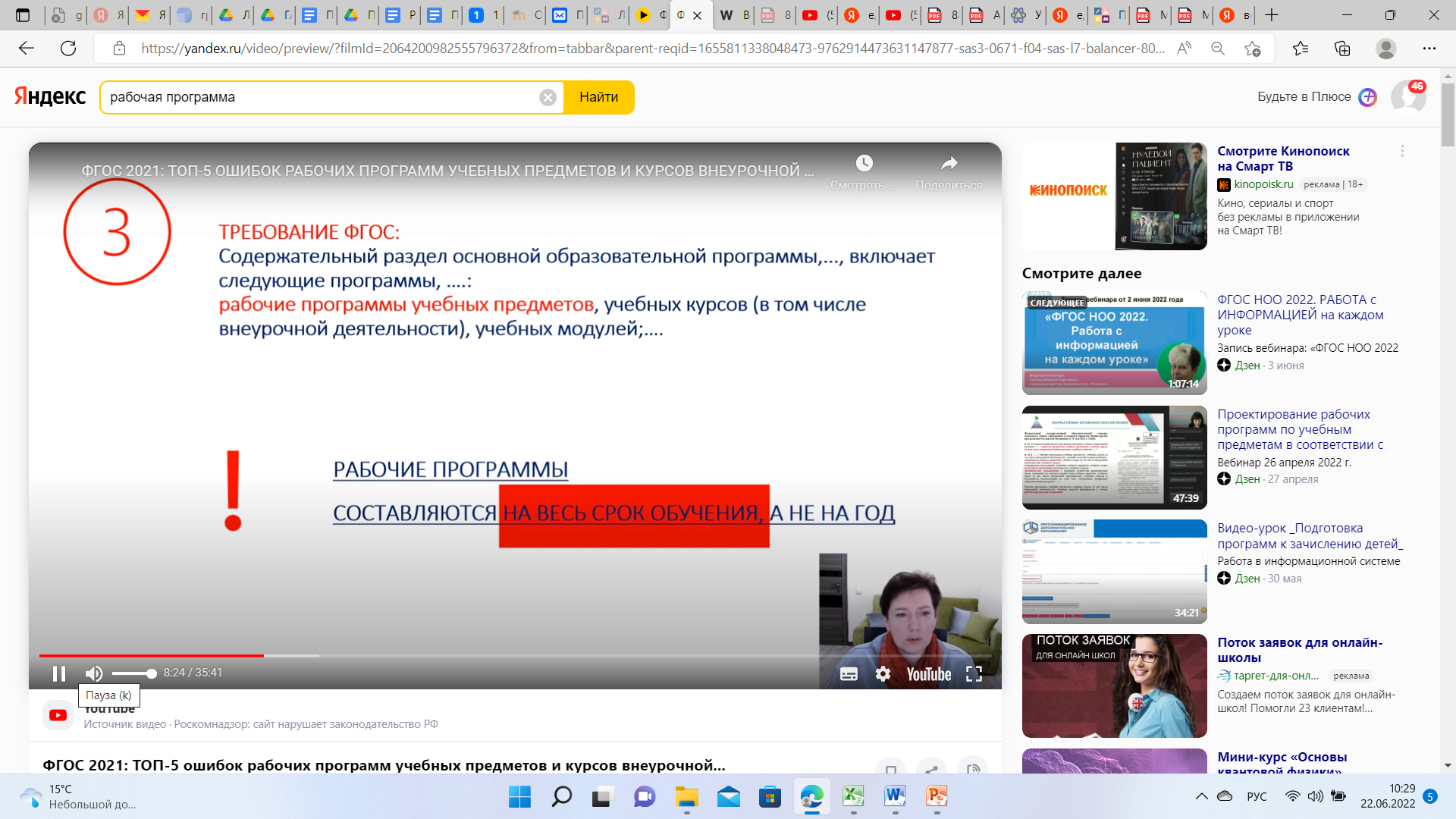 РАБОЧИЕ ПРОГРАММЫ СОСТАВЛЯЮТСЯ НА ВЕСЬ СРОК ОБУЧЕНИЯ, 

А НЕ НА ГОД
Данилова Т.Н., к.п.н.
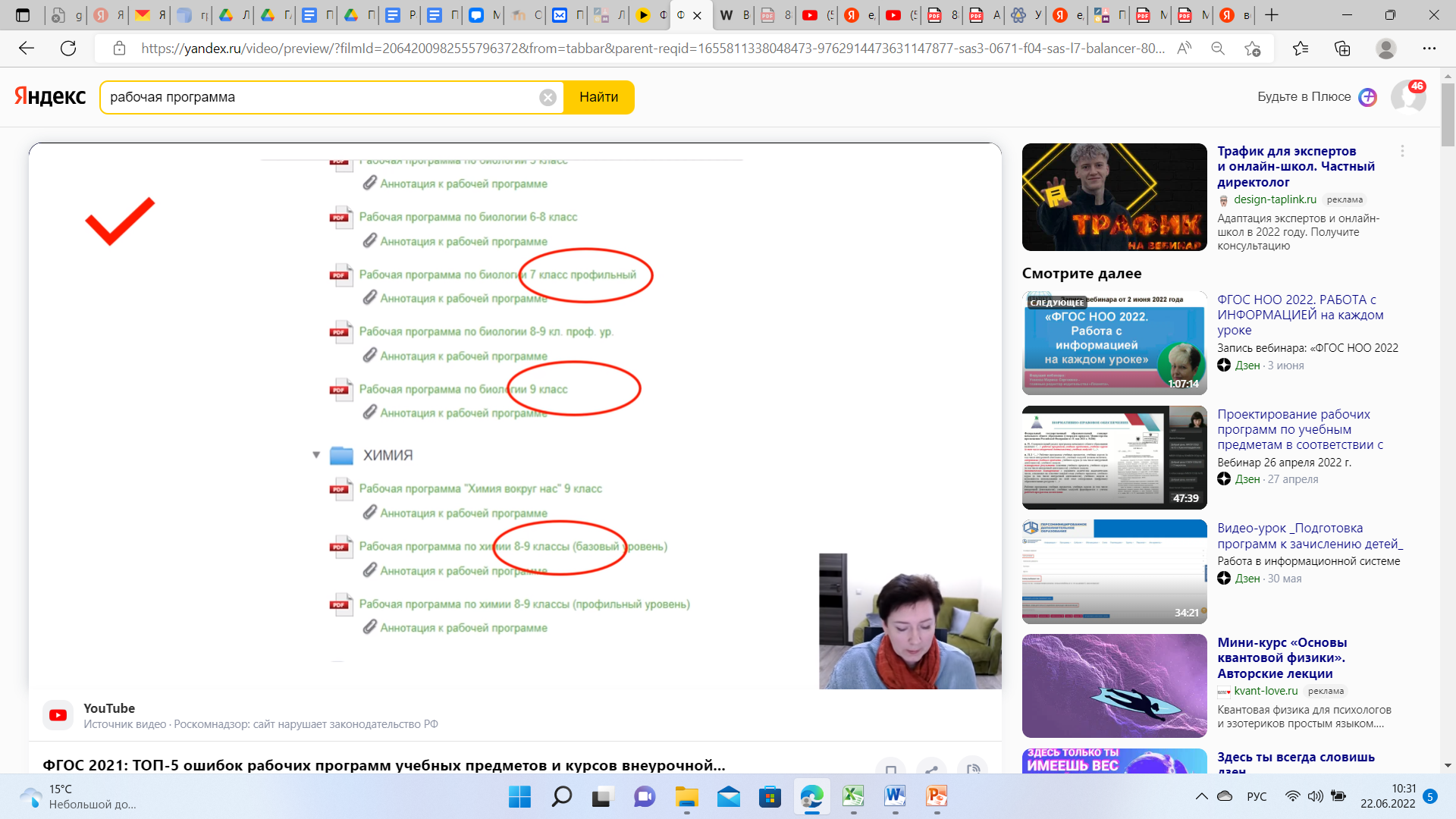 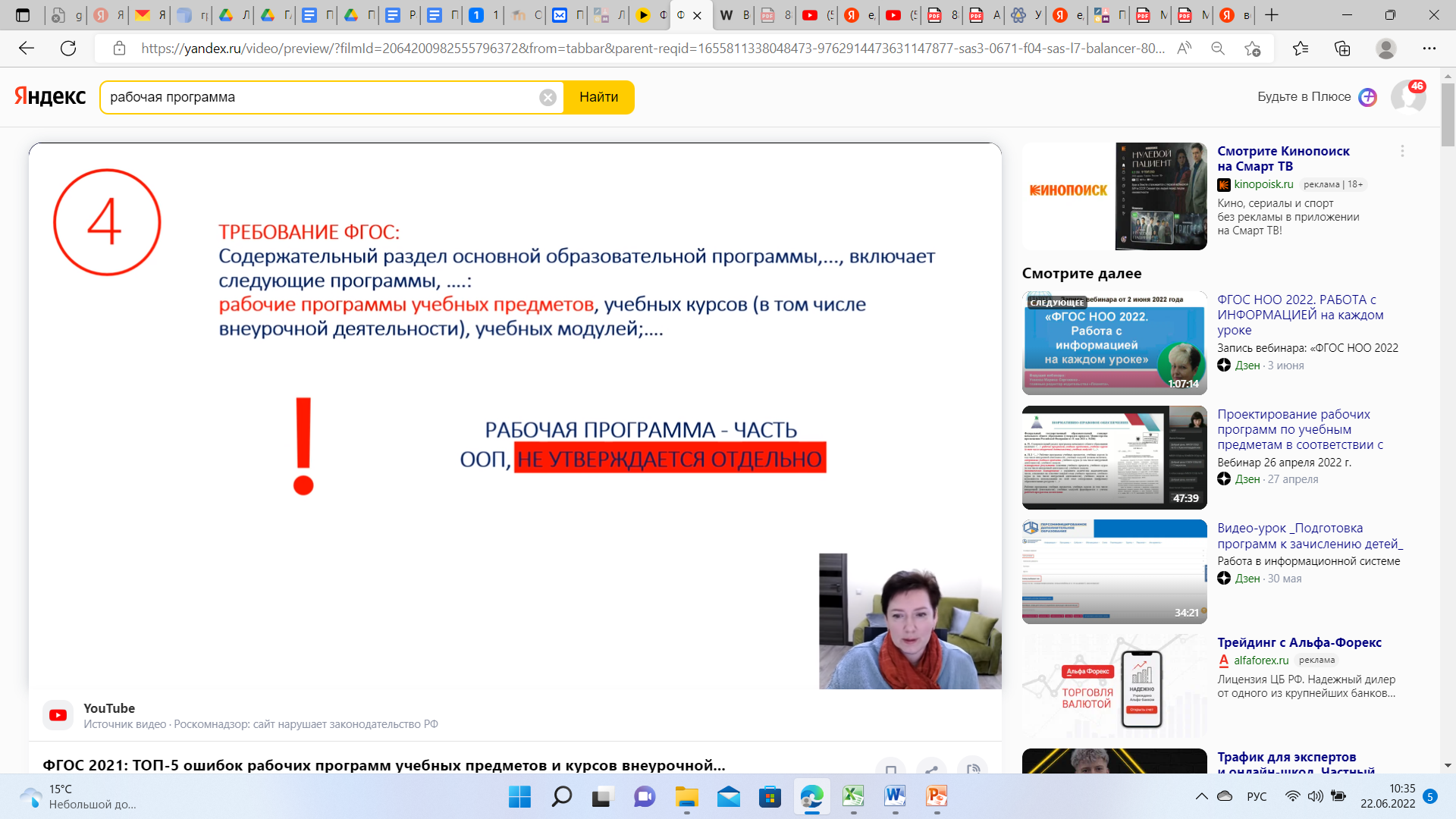 Статья 48. Обязанности и ответственность педагогических работников:

Педагогические работники обязаны:

1) осуществлять свою деятельность на высоком профессиональном уровне, обеспечивать в полном объеме реализацию преподаваемых учебных предмета, курса, дисциплины (модуля) в соответствии с утвержденной рабочей программой;
Данилова Т.Н., к.п.н.
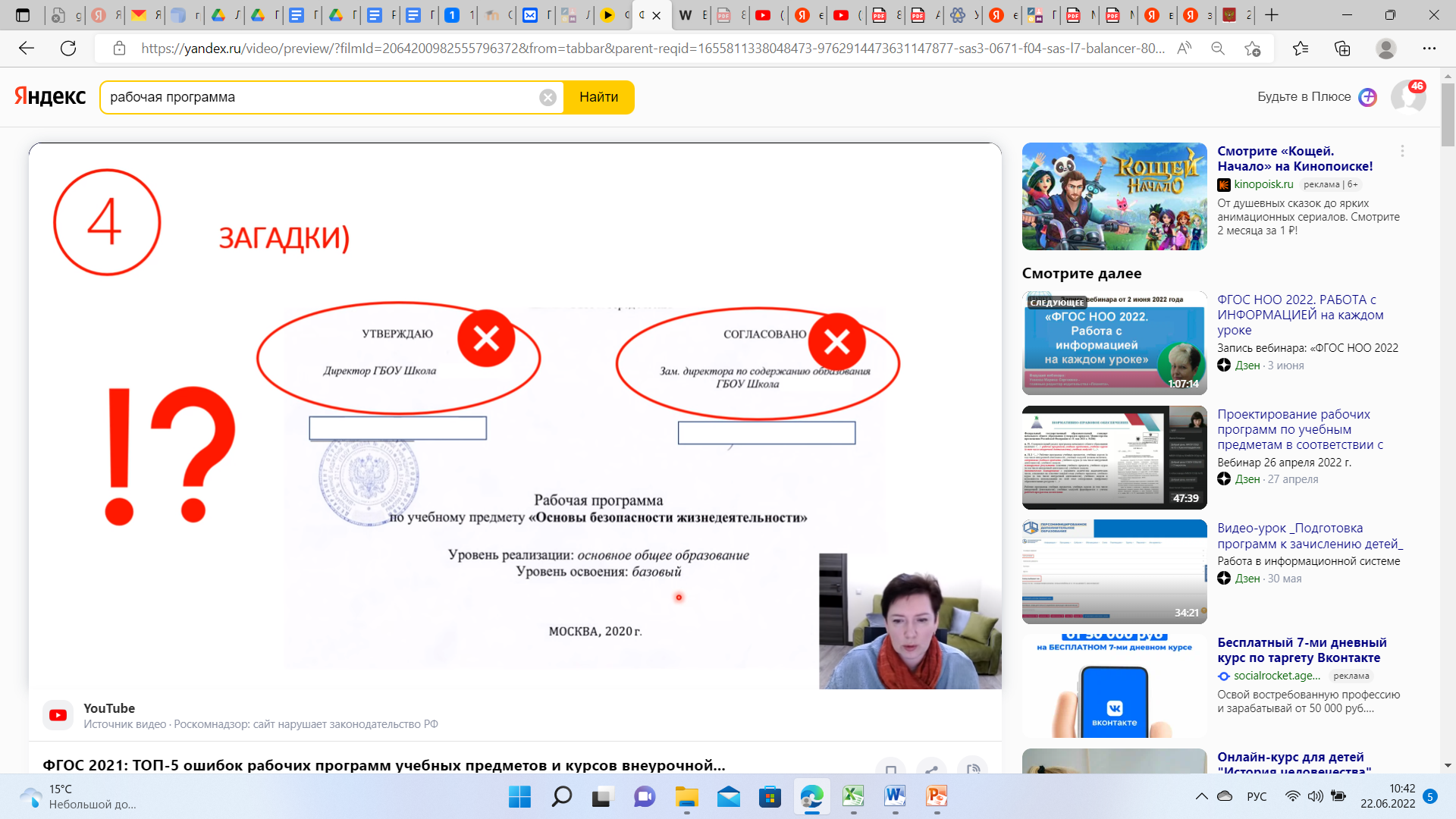 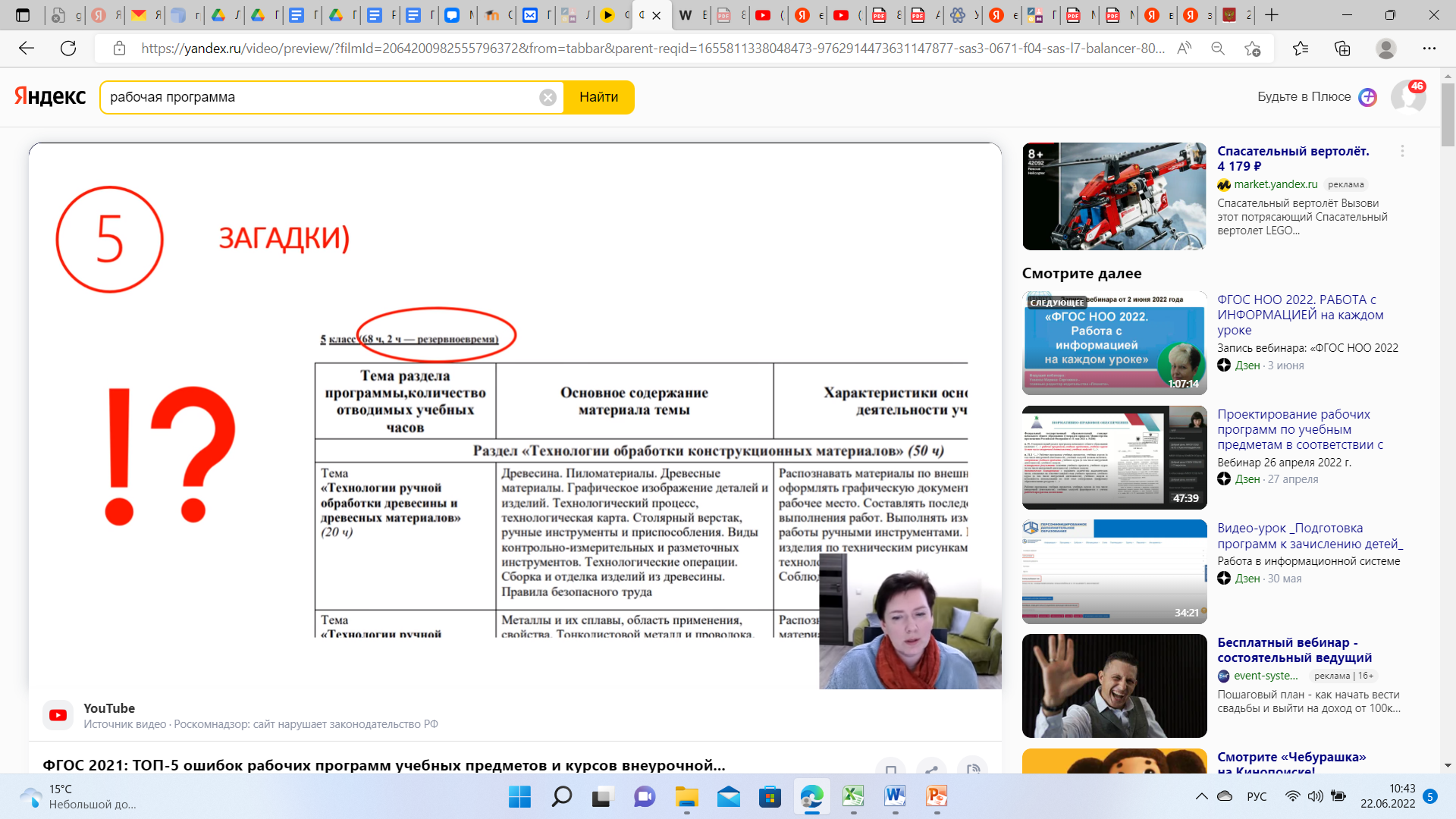 Данилова Т.Н., к.п.н.
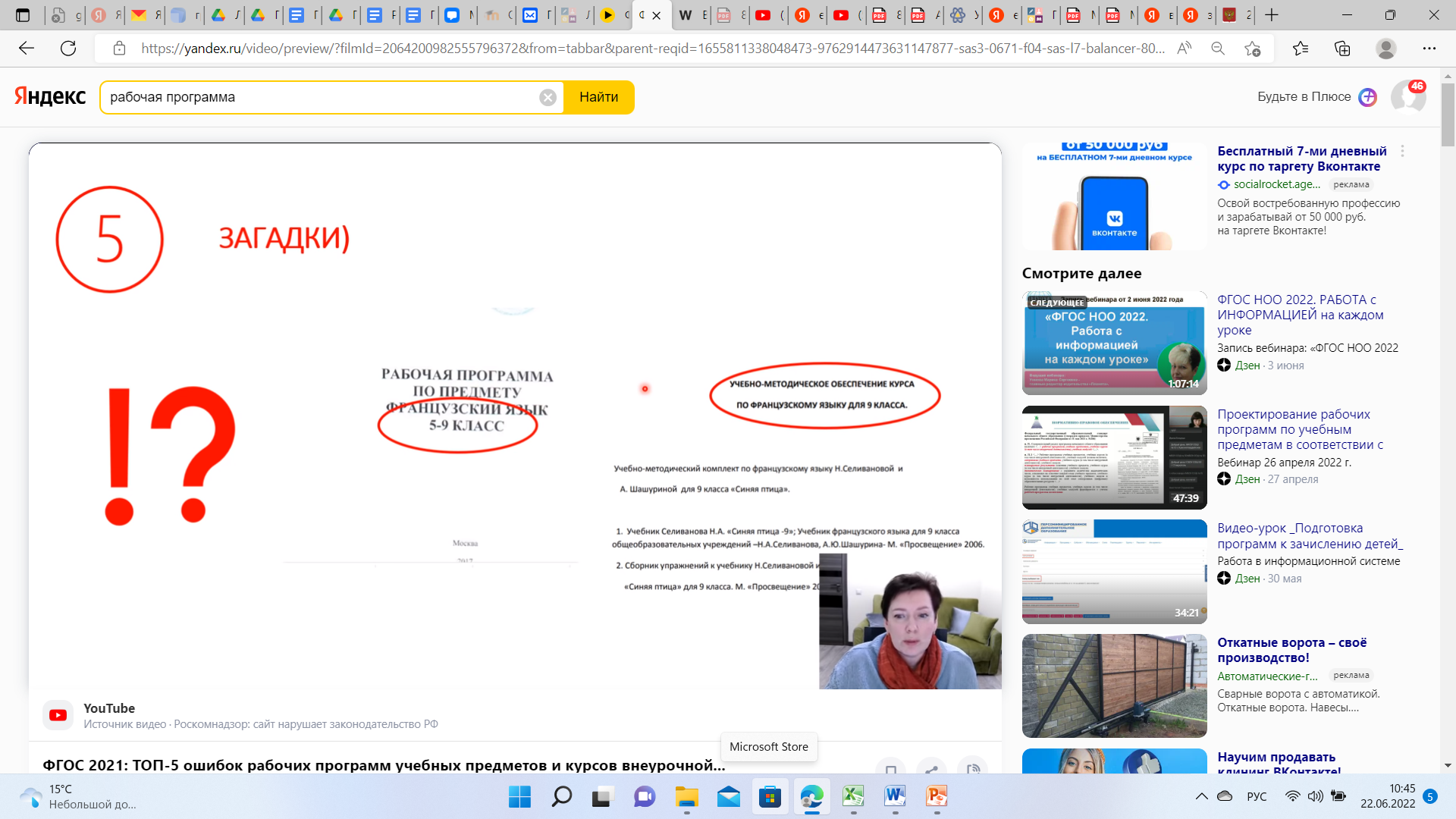 Данилова Т.Н., к.п.н.
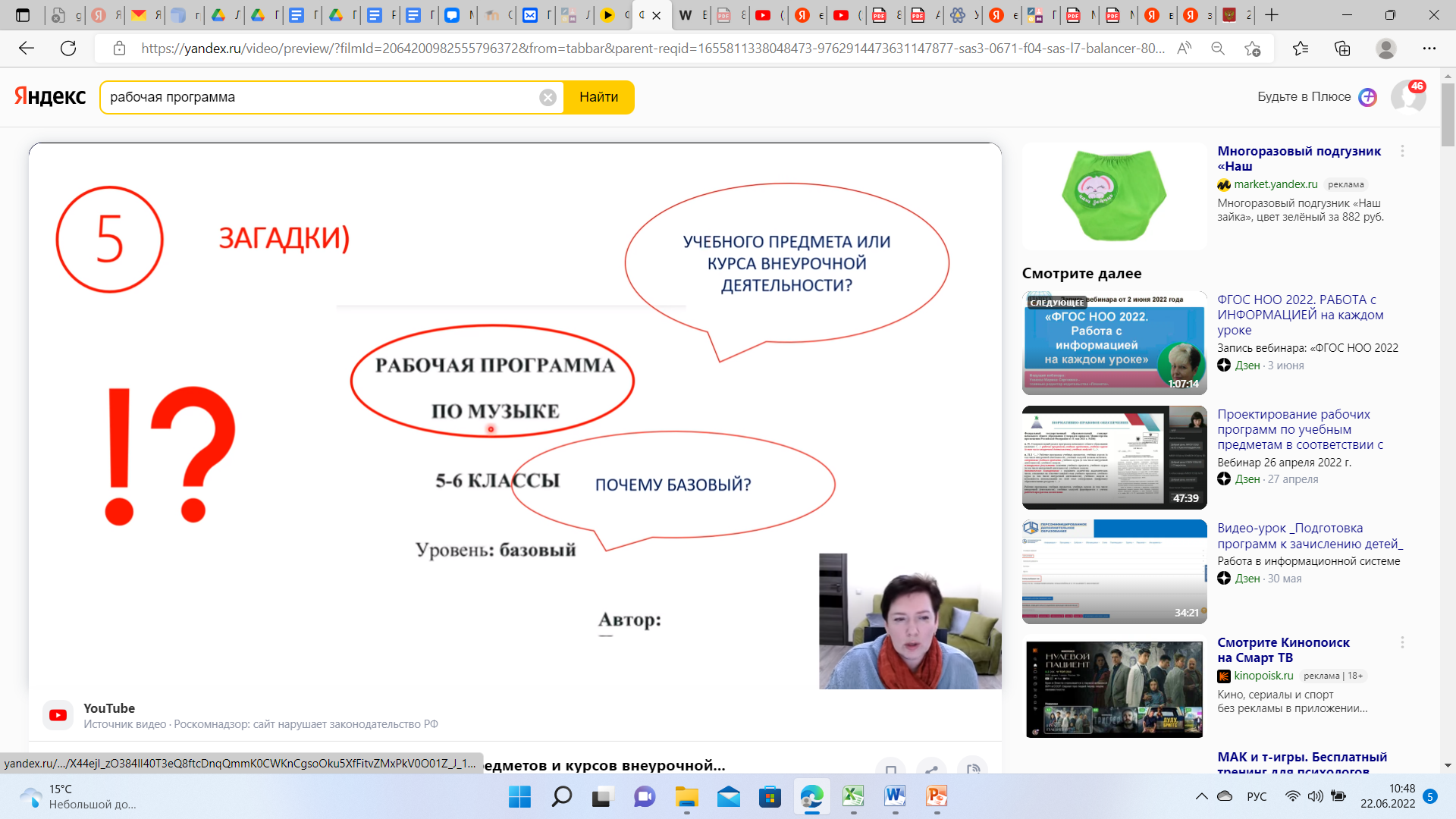 Данилова Т.Н., к.п.н.
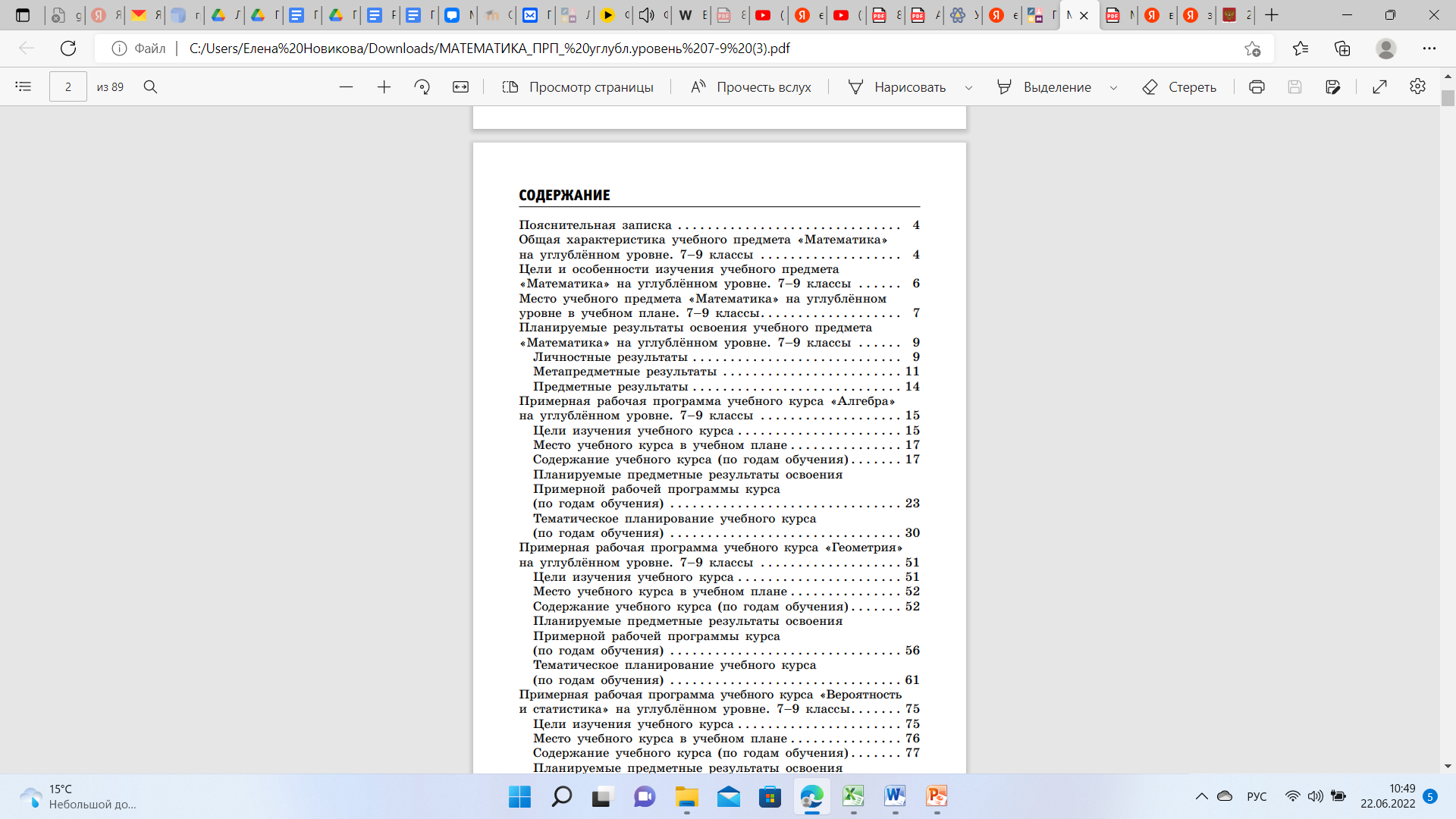 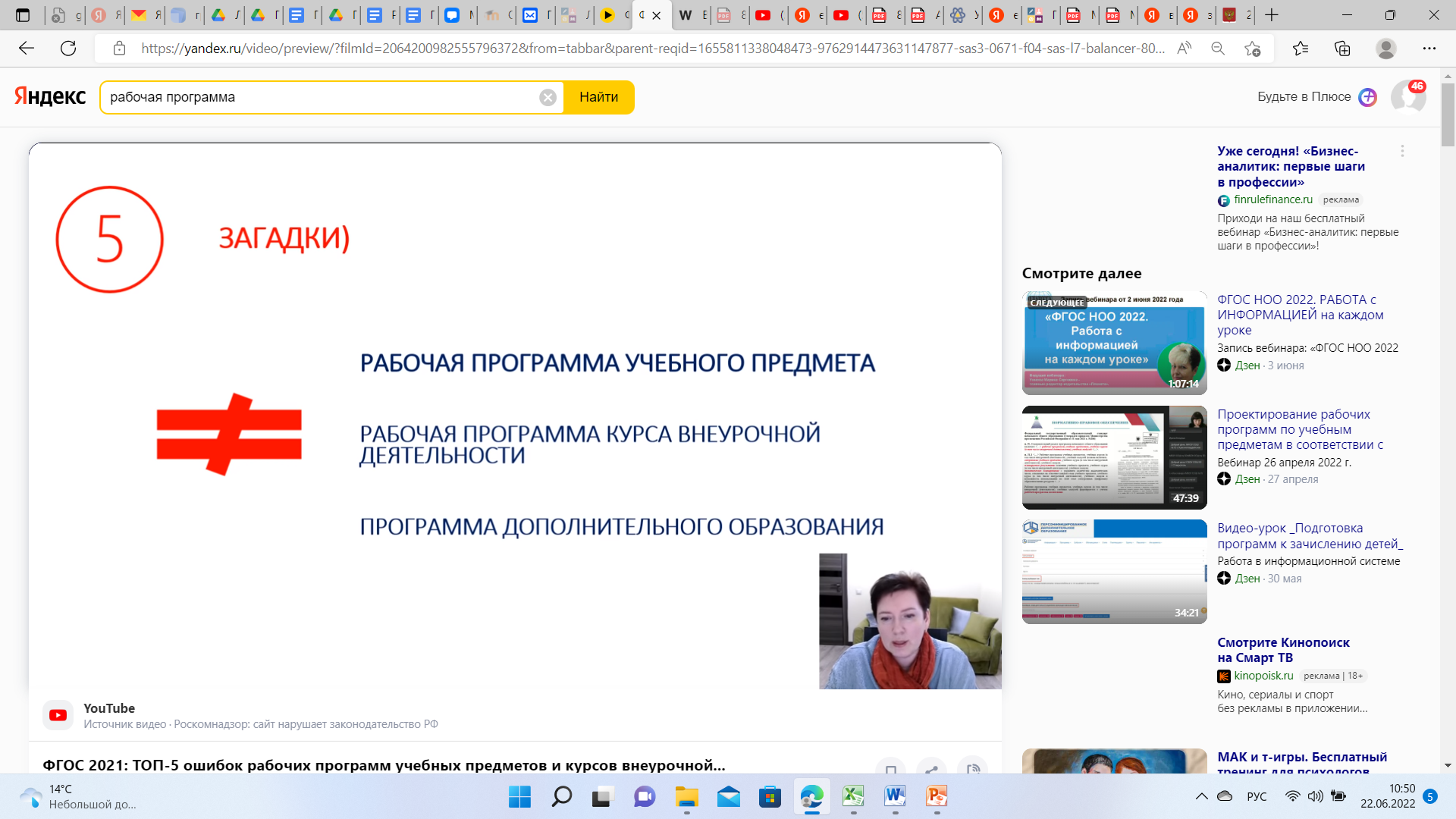 Данилова Т.Н., к.п.н.
Для составления рабочих программ необходимо:
Макет рабочих программ (регламент)
Учебный план  (выписка из УП)
Программа формирования УУД
Рабочая программа воспитания
Информация об учебниках, имеющихся в библиотеке
ФГОС и Примерную рабочую программу
Инструмент для составления рабочих программ – Конструктор программ
https://edsoo.ru/constructor/
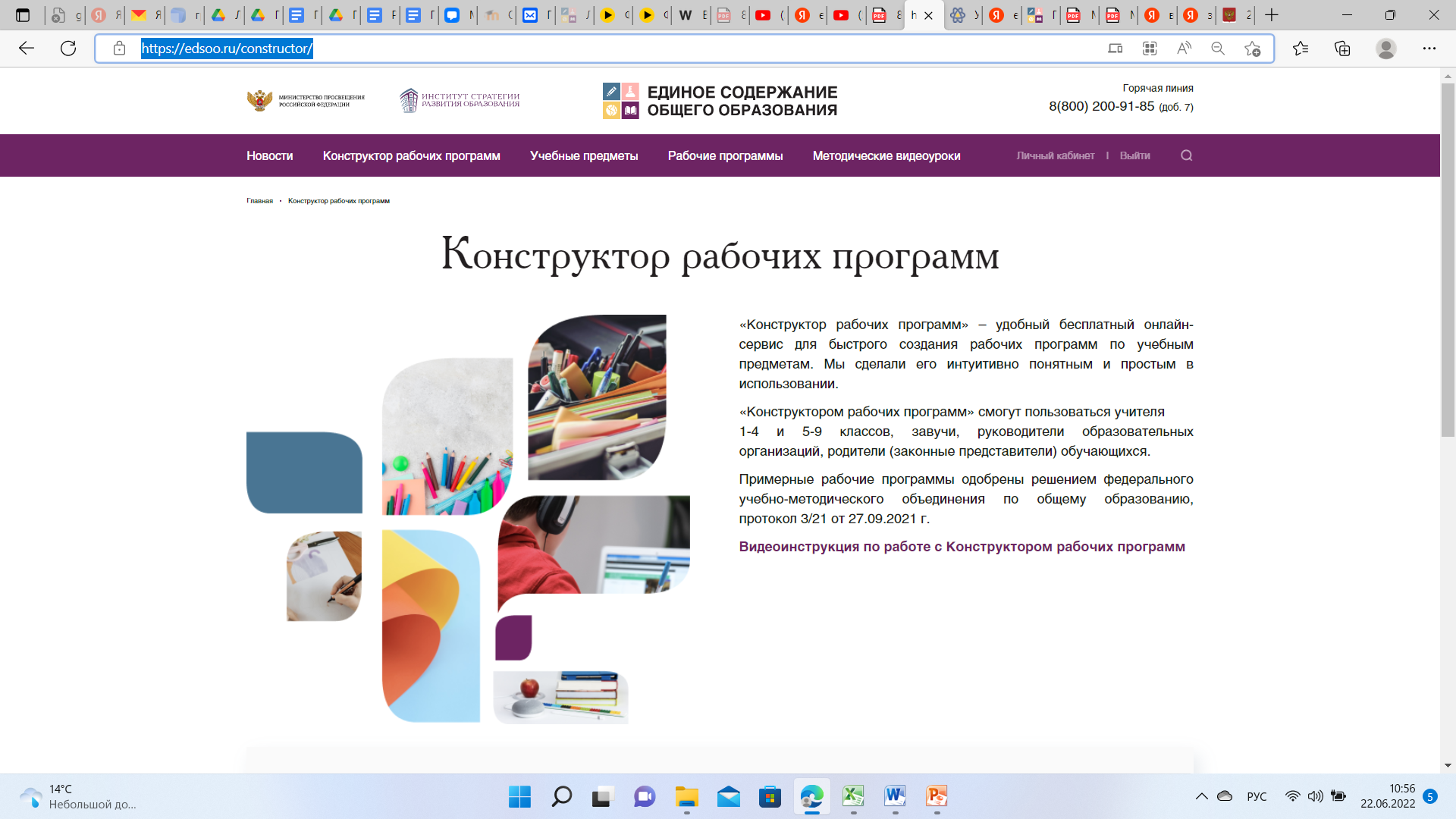